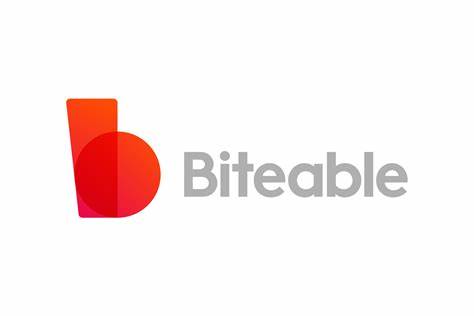 Mrs. Sona O.K
National ICT Awardee
Contents
Introduction to biteable
Video viewing statitics
Advantages of biteable
How to create an account in biteable
Step by step explanation on creating  a video 
Video recording
Screeen recording
Creating video using AI
Biteable is an online video editing platform that allows users to create professional-looking videos quickly and easily. It provides a user-friendly interface and a wide range of customizable templates, making it accessible even to those without extensive video editing experience.
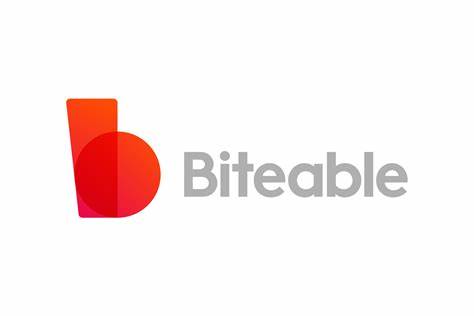 Videos are one of the most versatile formats for efficiently transferring information without cognitive extra-efforts. There is no need to read lengthy tutorials or listen to explanations. People can understand a concept much more effectively by just watching animated explainer videos . You shouldn’t also think of the most engaging way to tell about the concept as animated promotional videos can help you do it creatively.
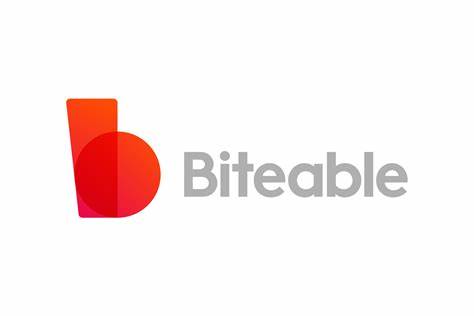 Key features of Biteable include
Templates
Customization: 
Drag-and-Drop Interface
Media Library 
Preview and Editing:
Exporting and Sharing:
Collaboration
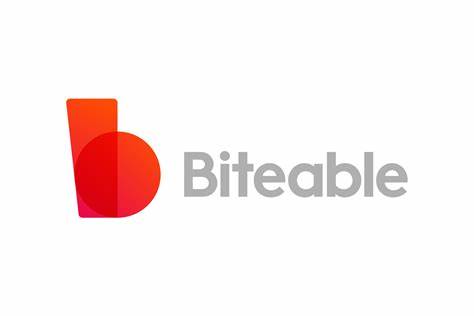 More features….
Create Amazing Animated videos
		Convert images to videos
		Choose from 4 million pics, clips, and animations
		Access to millions of premium video clips from Shutterstock
		HD 1080p resolution
		Upload your own images and video with full audio support
		Voiceover audio layer
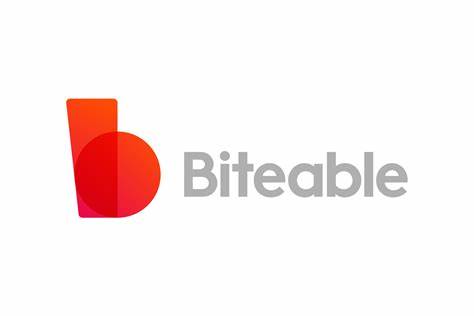 How to create an account
in
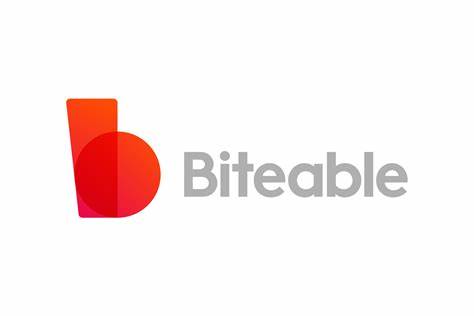 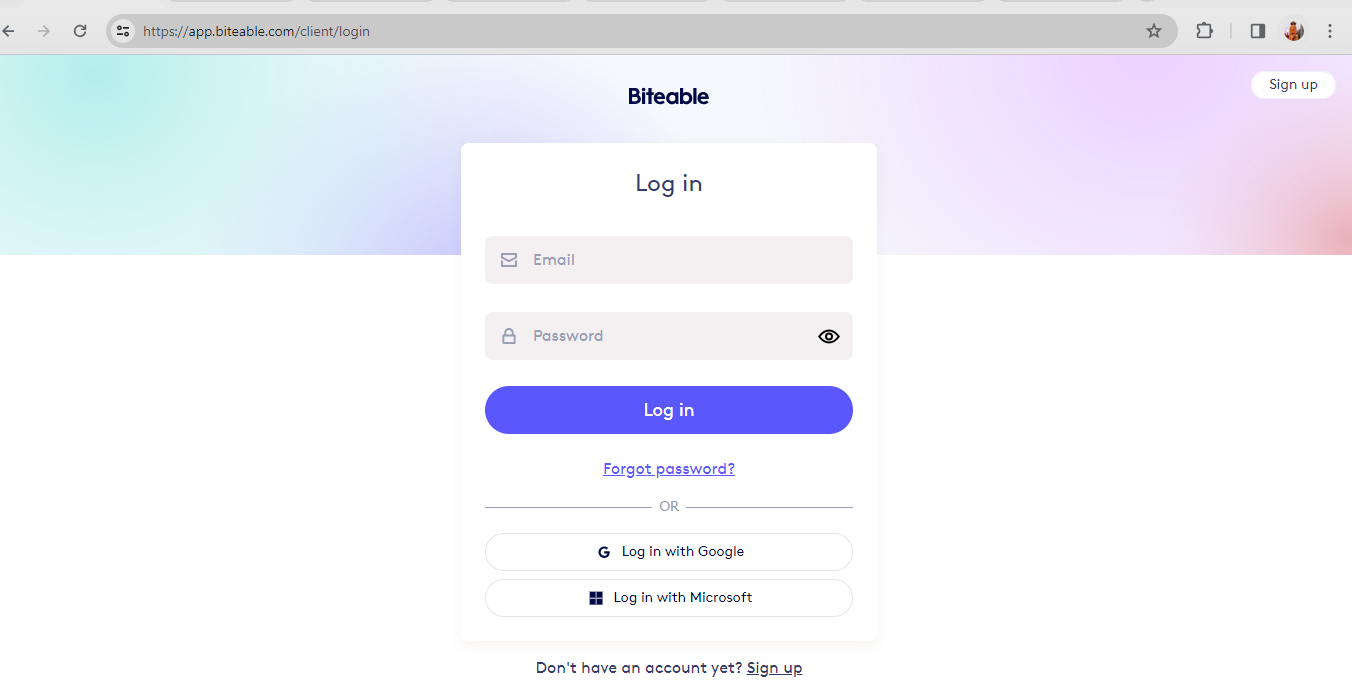 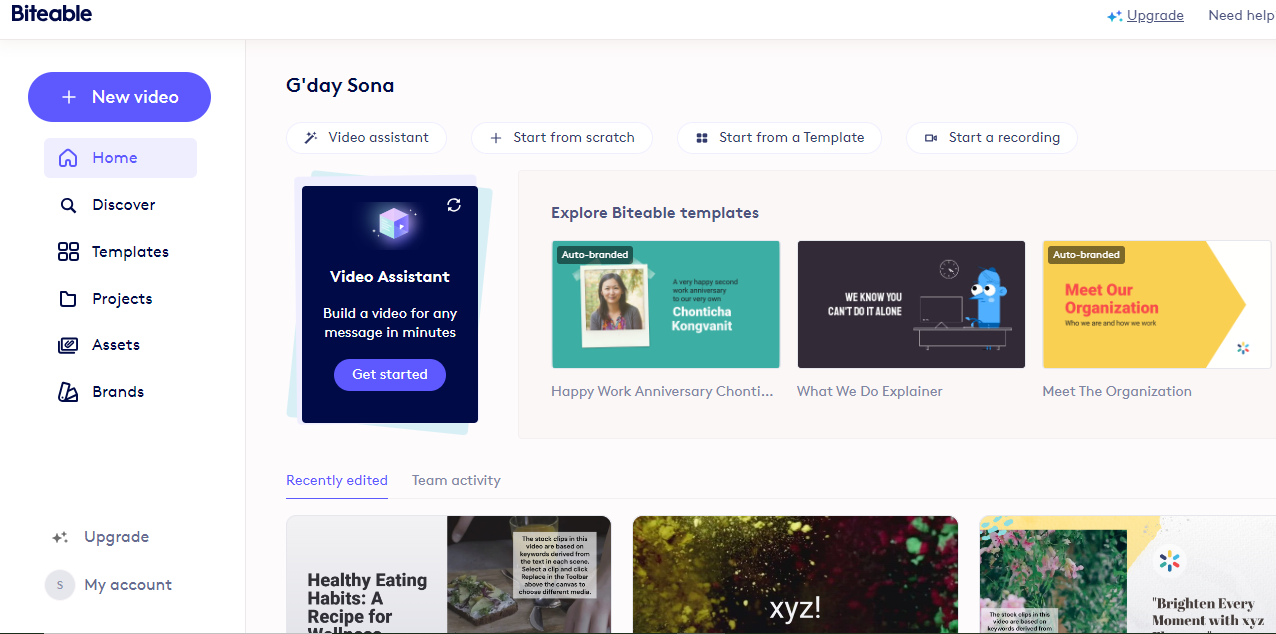 Steps to create a video
in
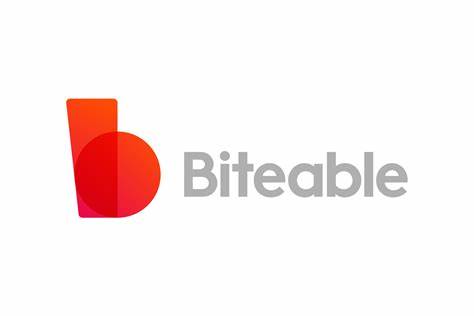 Step 1

Choose Your Video Settings
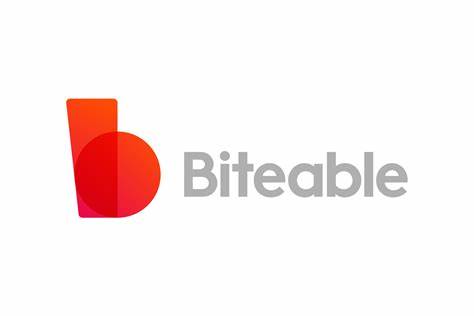 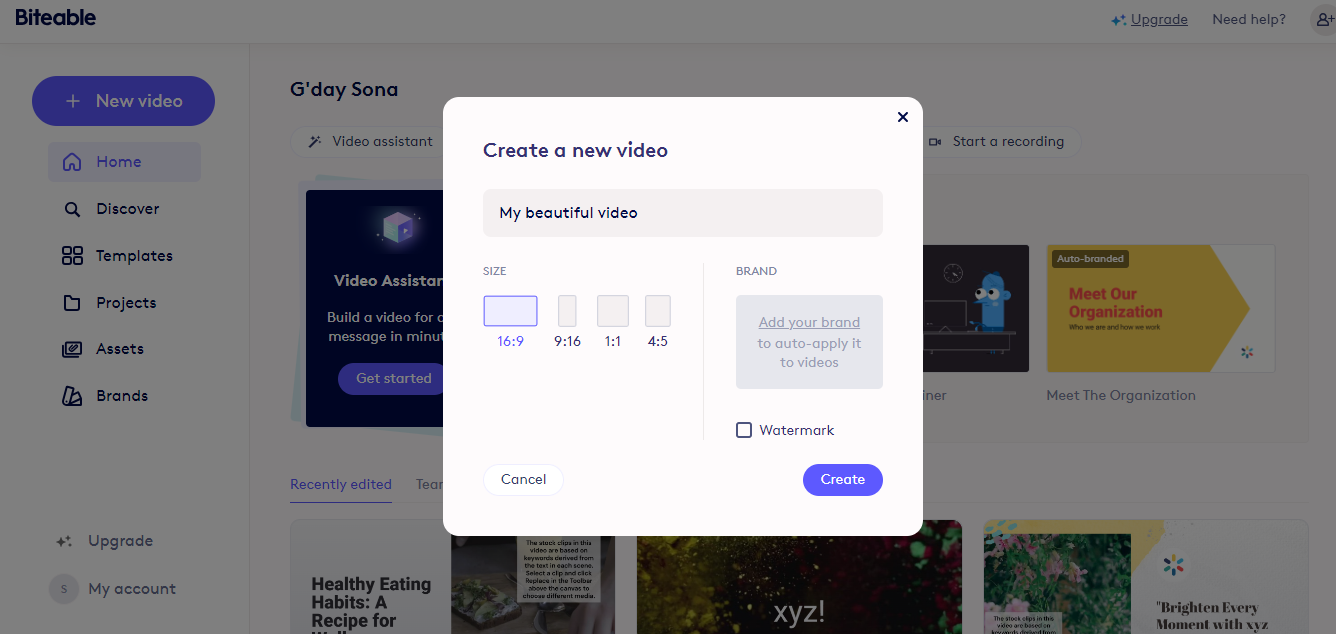 Step 2
Select Animations
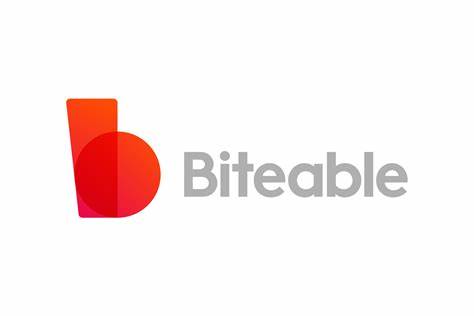 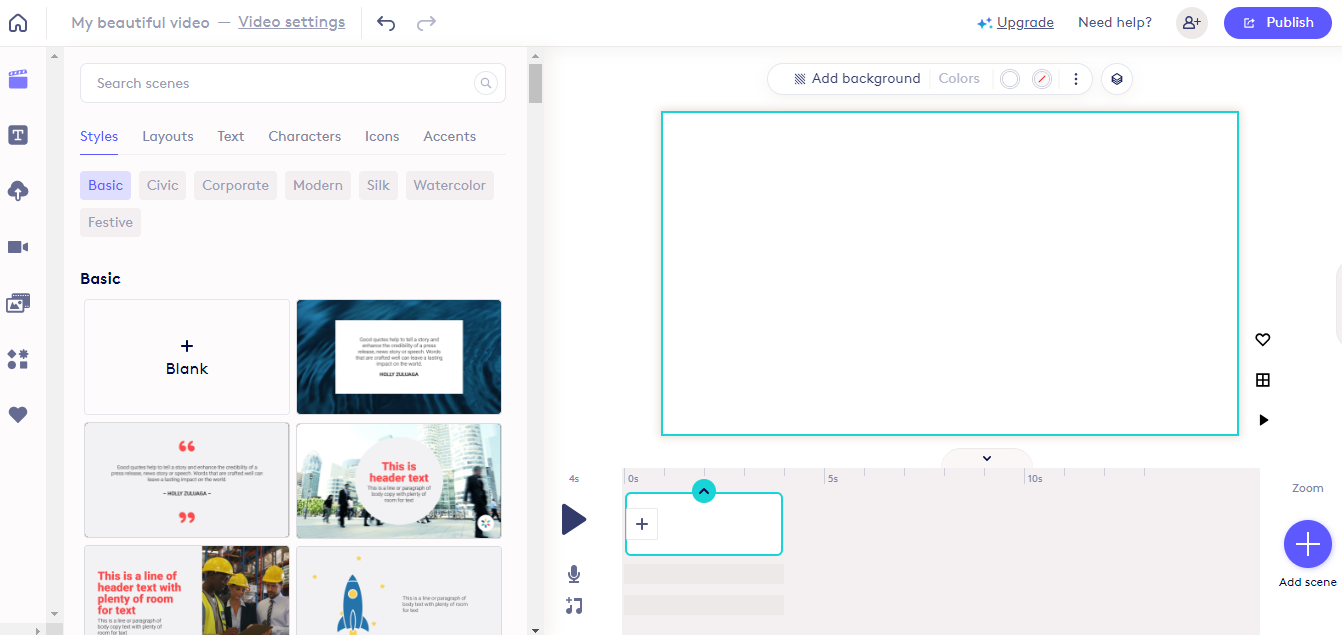 Step 3
Edit Scenes and Captions
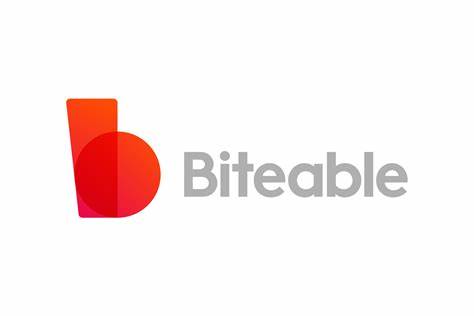 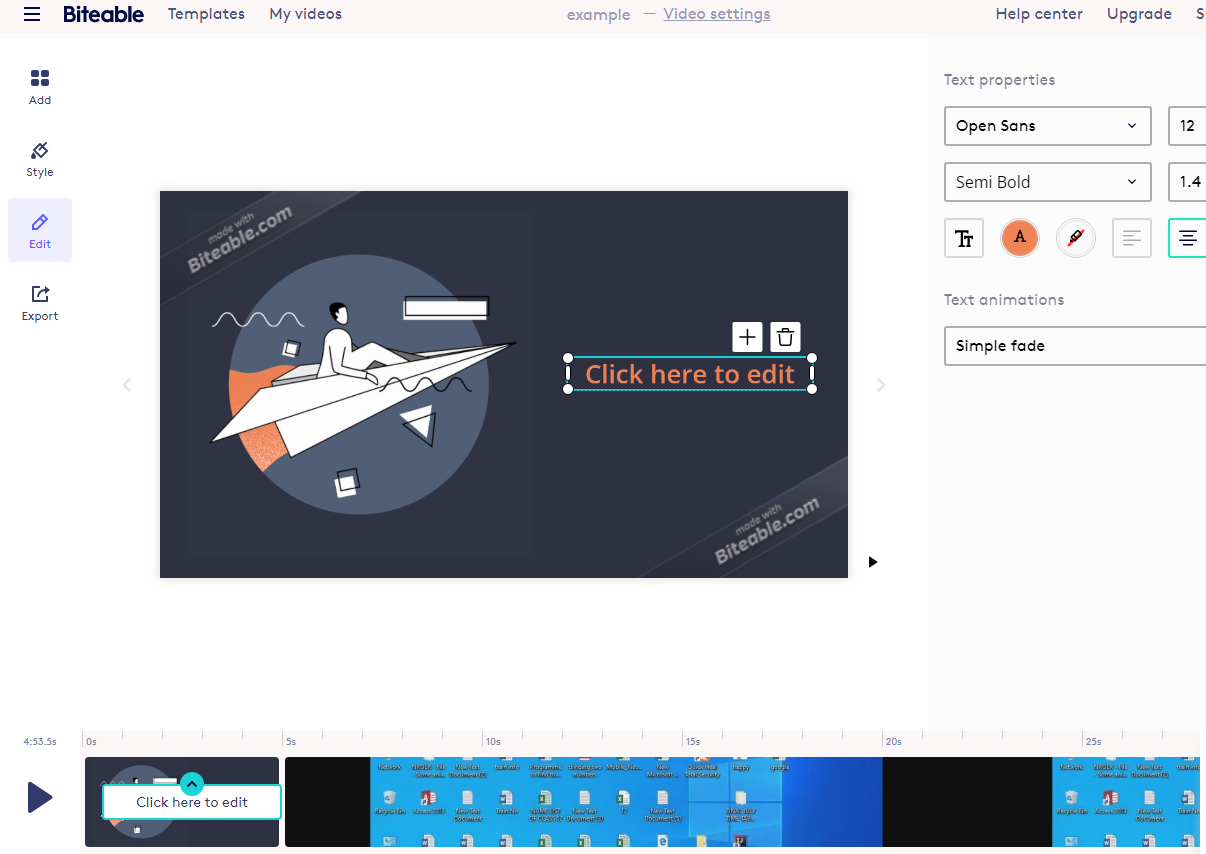 Step 4
Add New Captions and Logo Captions
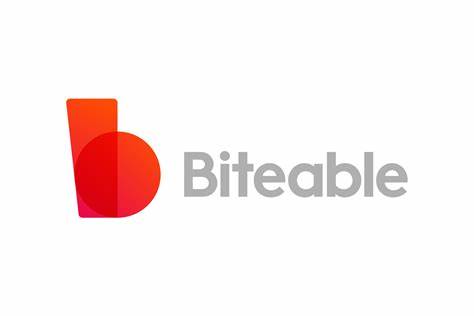 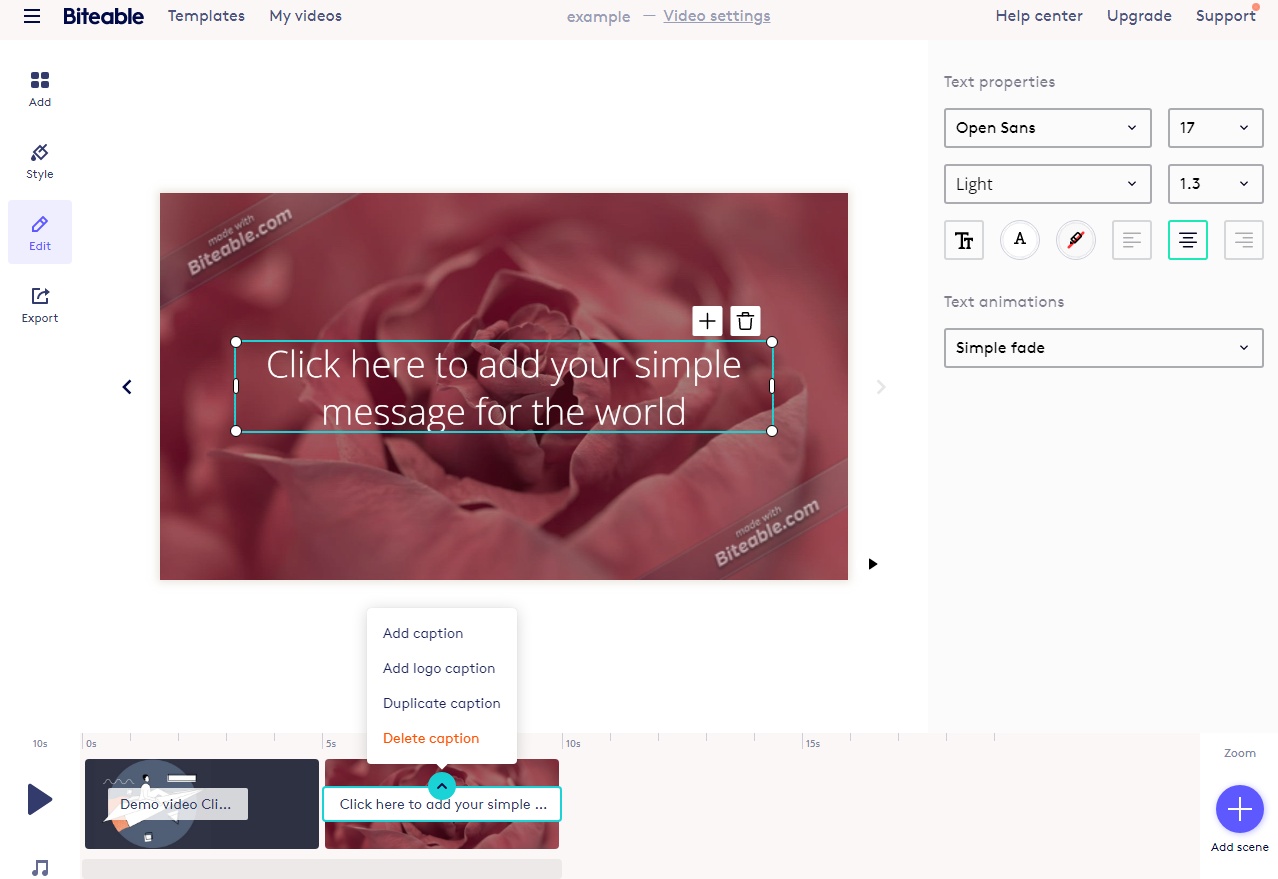 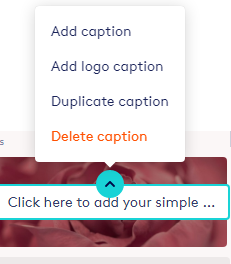 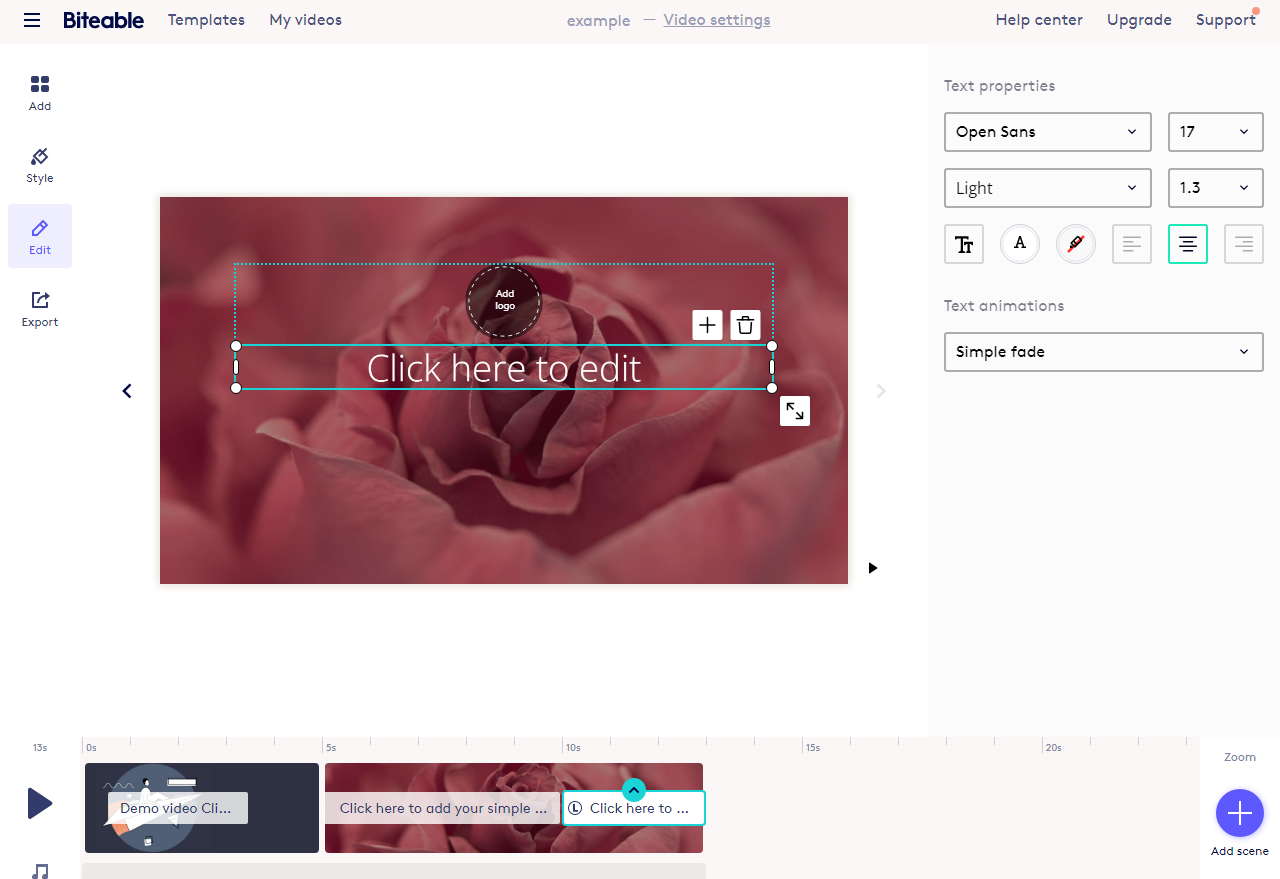 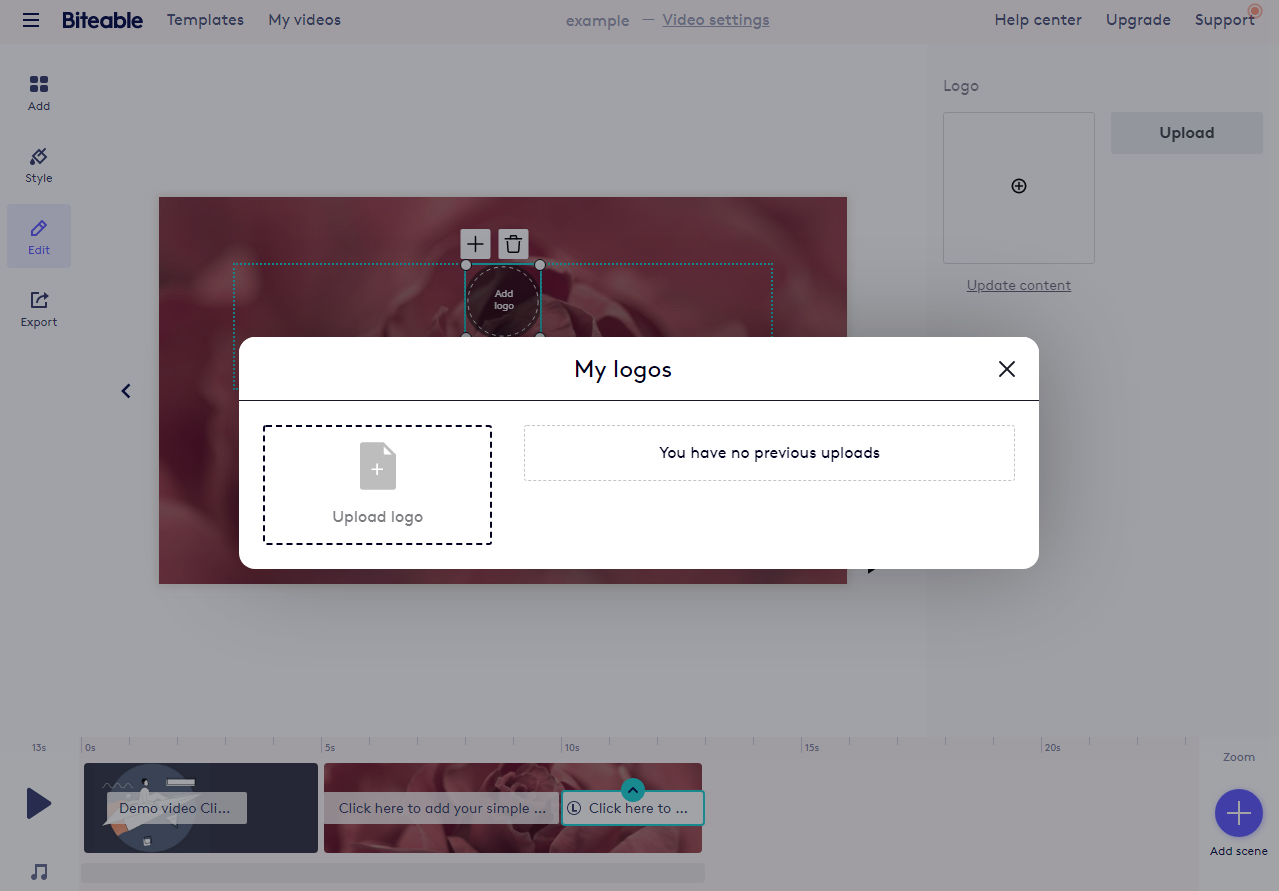 Step 5
Add Text and Logo Animations
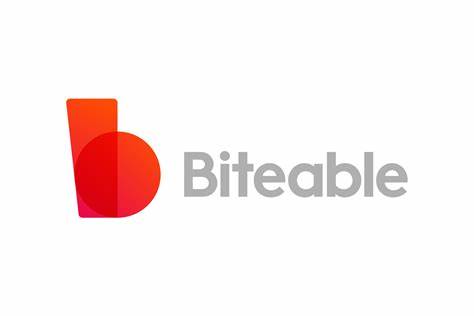 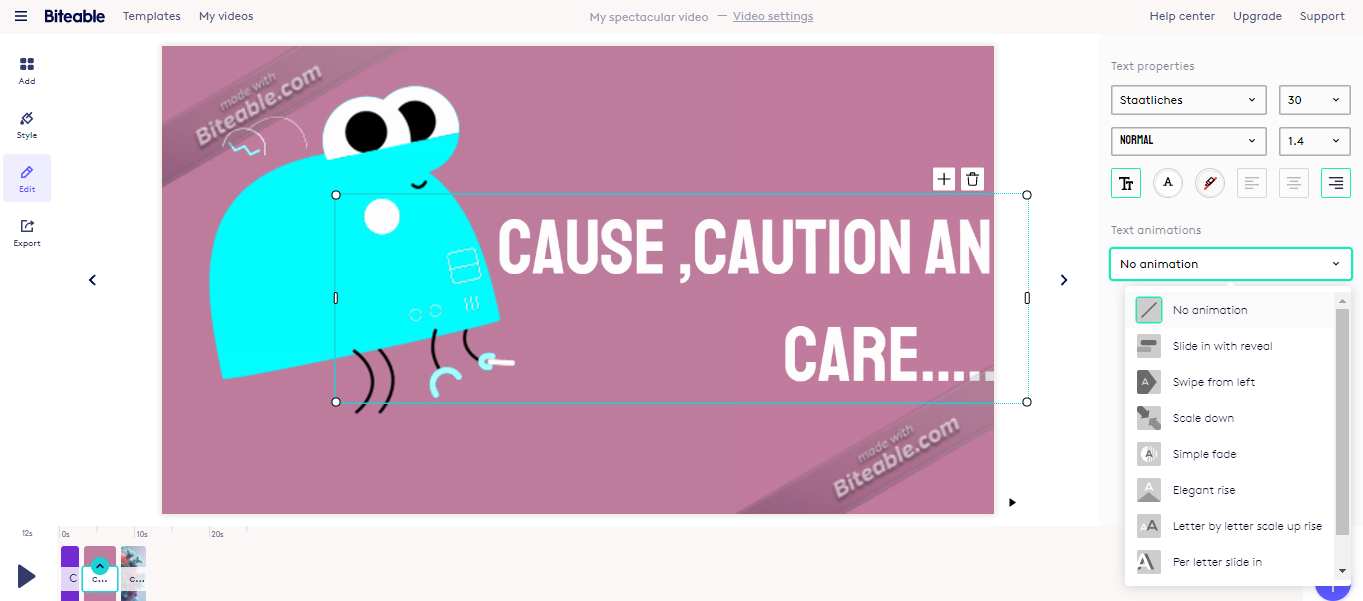 Step 6
Add Scene Transitions
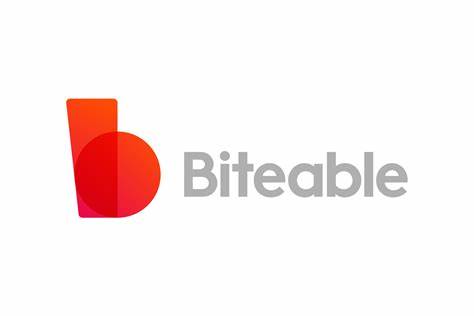 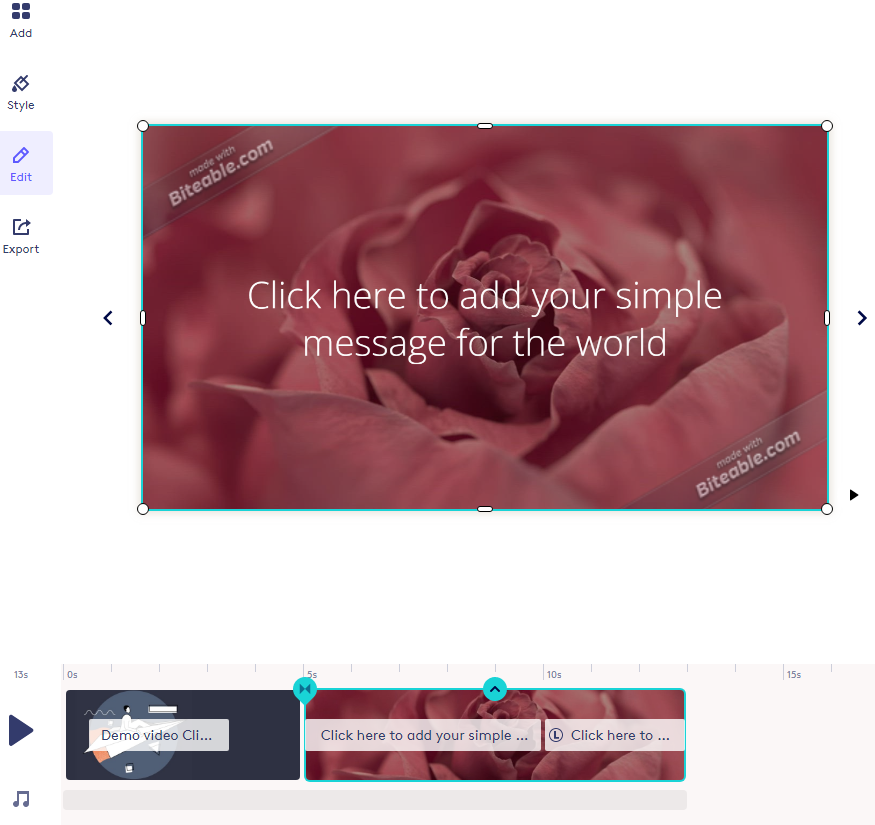 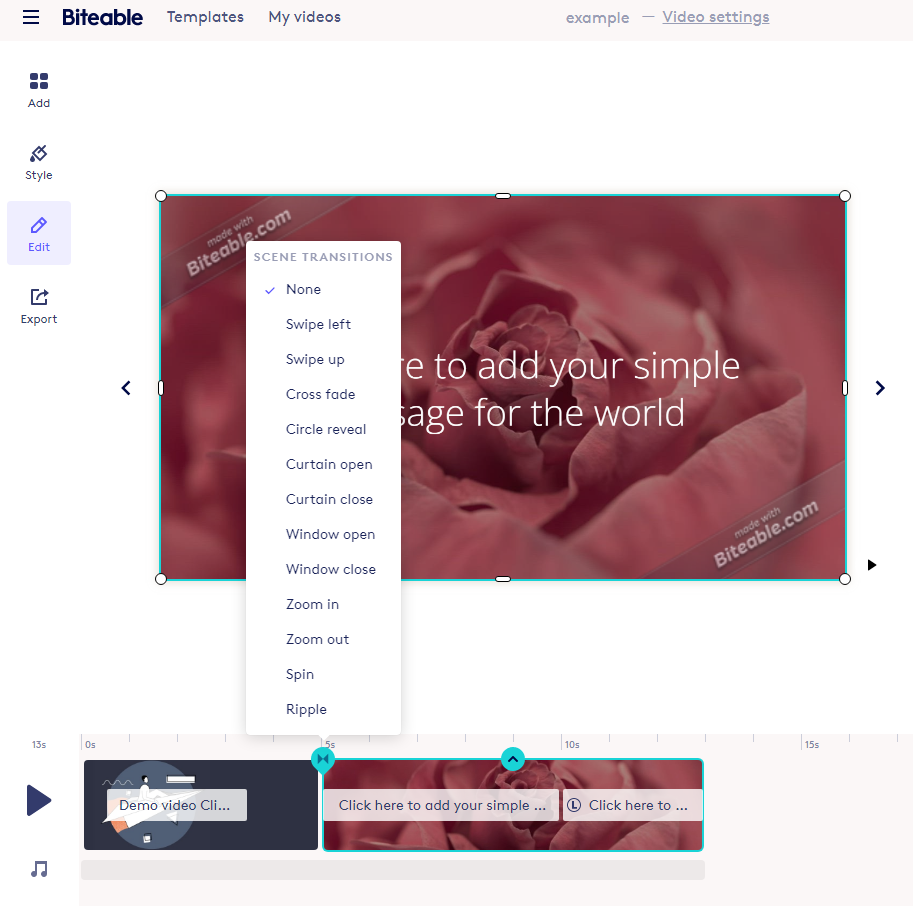 Step 7
Add Audio/Music
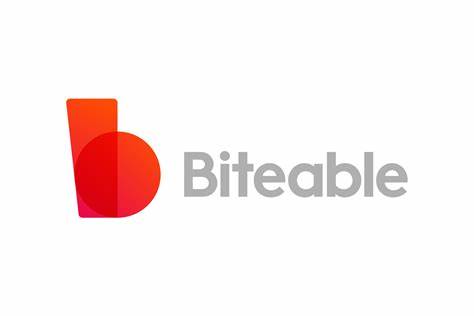 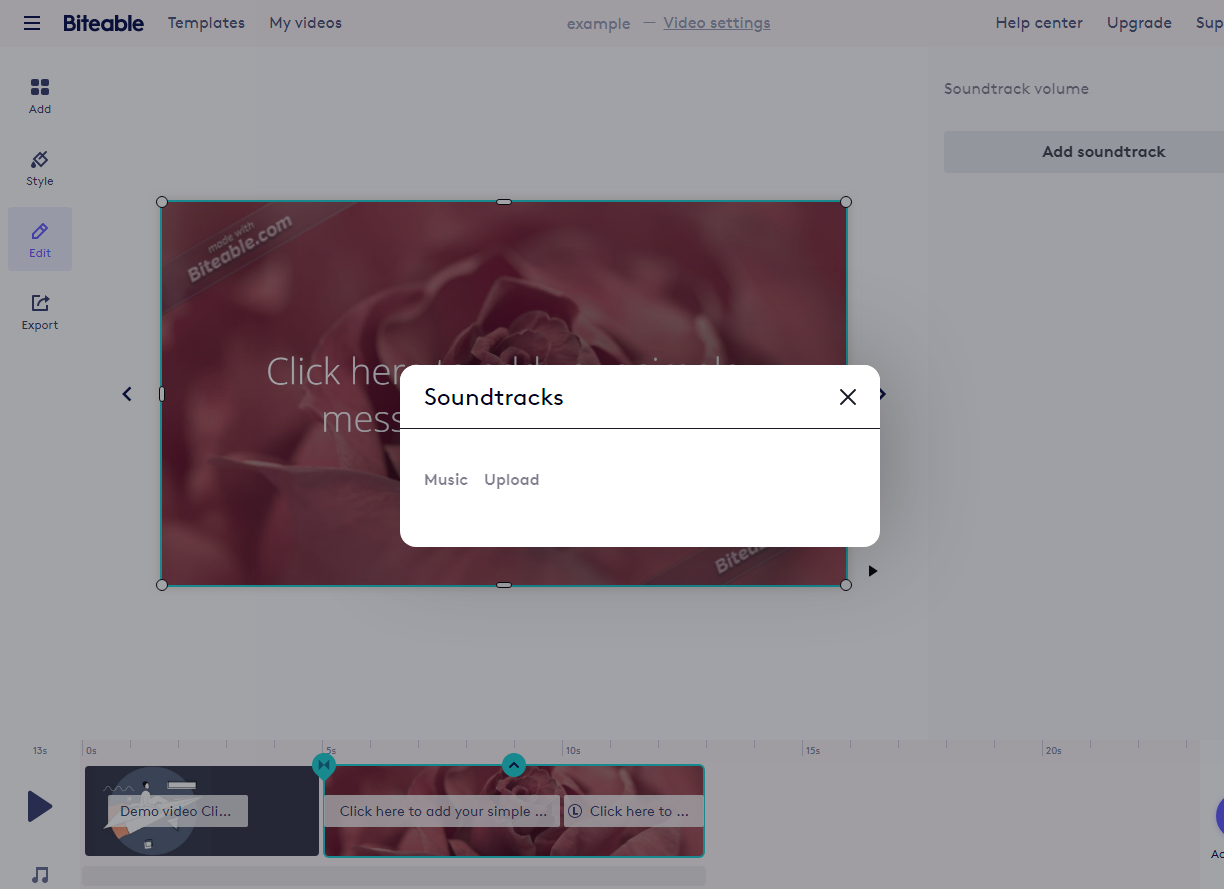 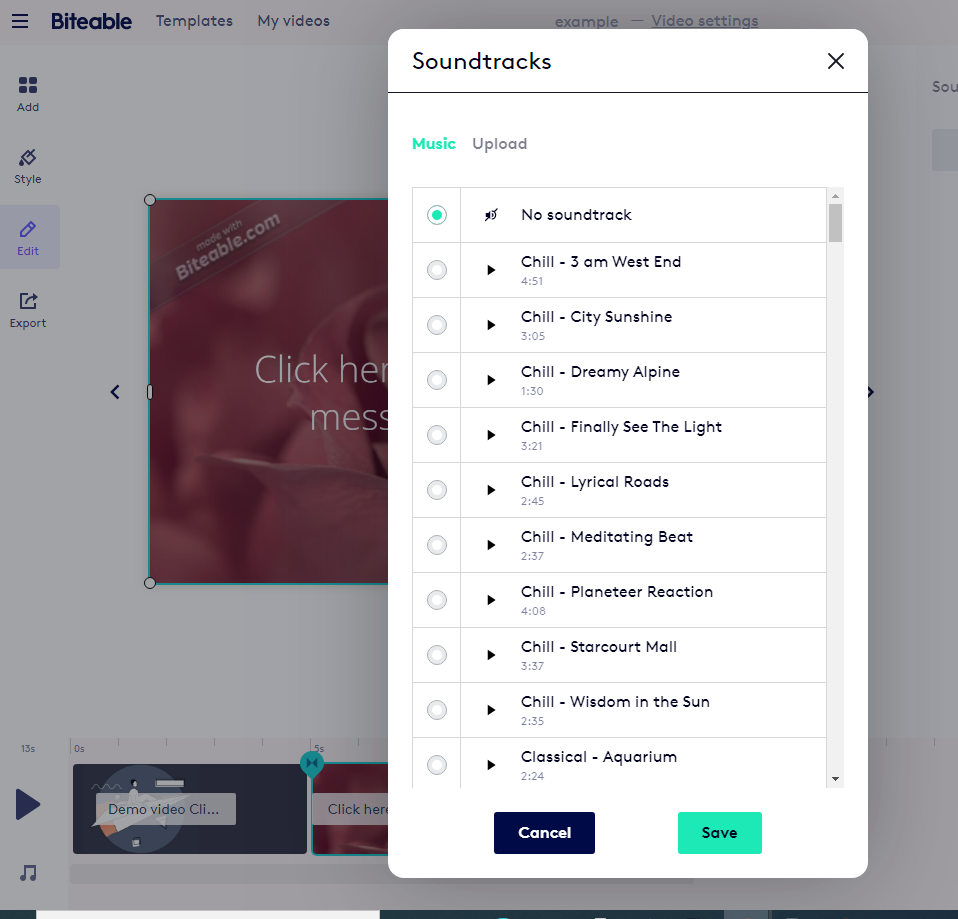 Step 8
Build and share Video
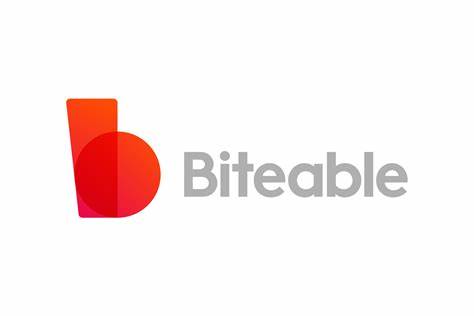 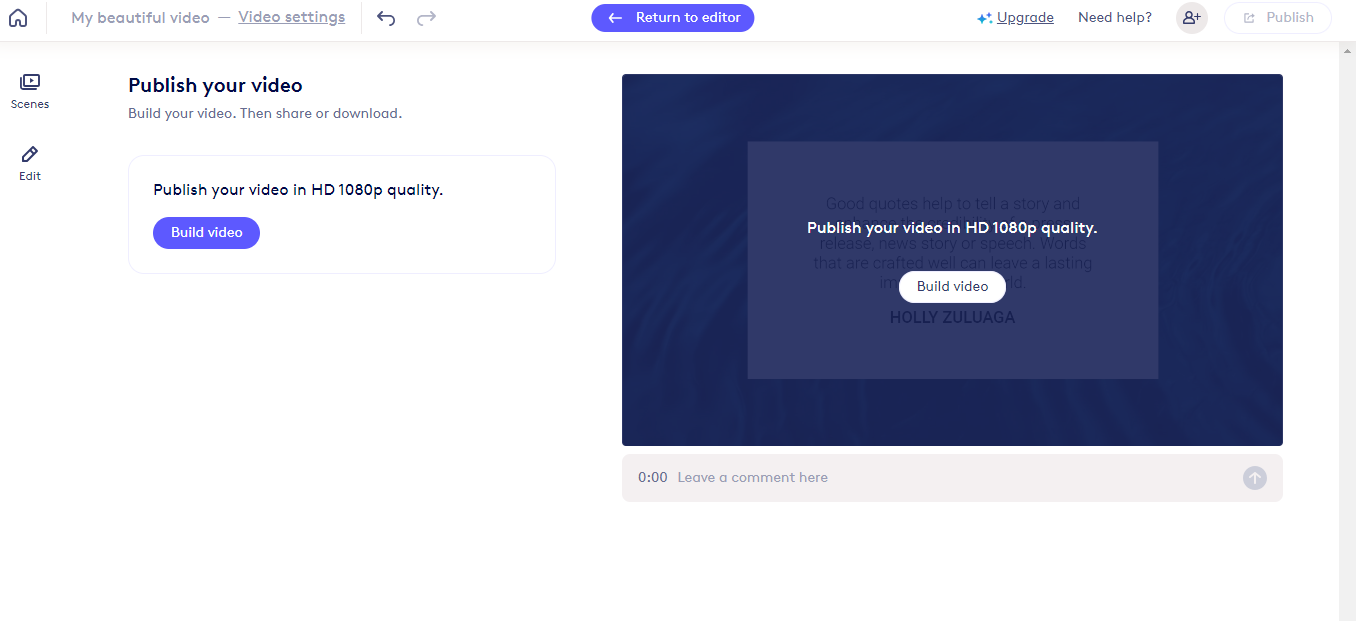 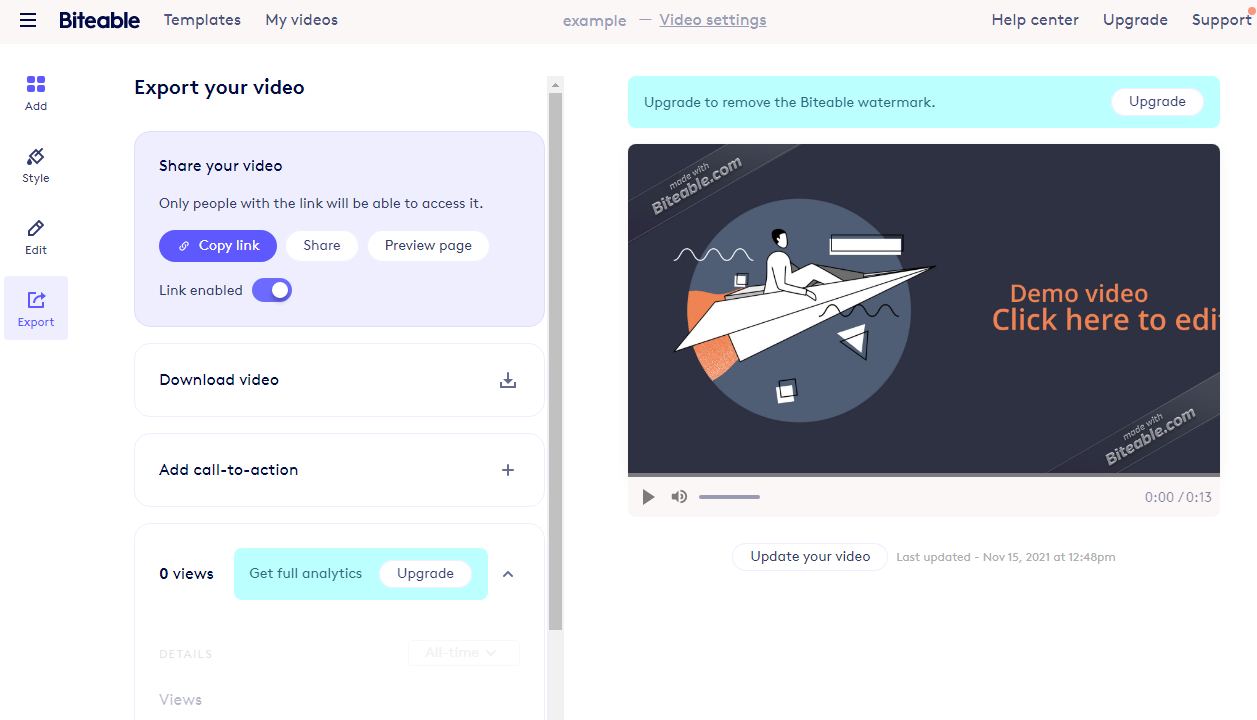 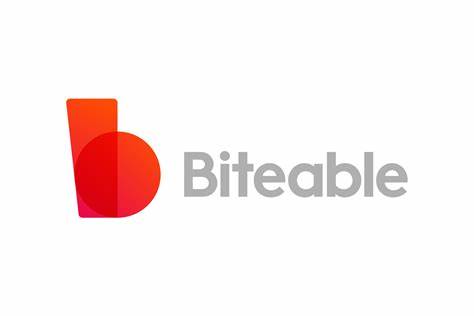 Mrs. Sona O.K
National ICT Awardee